Introduktion til ROS60
Enhver god beredskabsplanlægning forudsætter en solid forståelse af de risici, der kan ramme organisationen samt organisationens sårbarheder. Det kan man med fordel opnå ved at gennemføre en risiko- og sårbarhedsanalyse. ROS60 er en gruppeøvelse, som introducerer de centrale begreber i en risiko- og sårbarhedsanalyse i løbet af ca. 60 minutter.
De tre følgende slides skal illustrere resultaterne af øvelsens trin 2, 3 og 4. De kan endvidere refereres tilbage til i organisationens videre arbejde med risiko- og sårbarhedsanalyse (fx vha. ROS-modellen).

God fornøjelse!
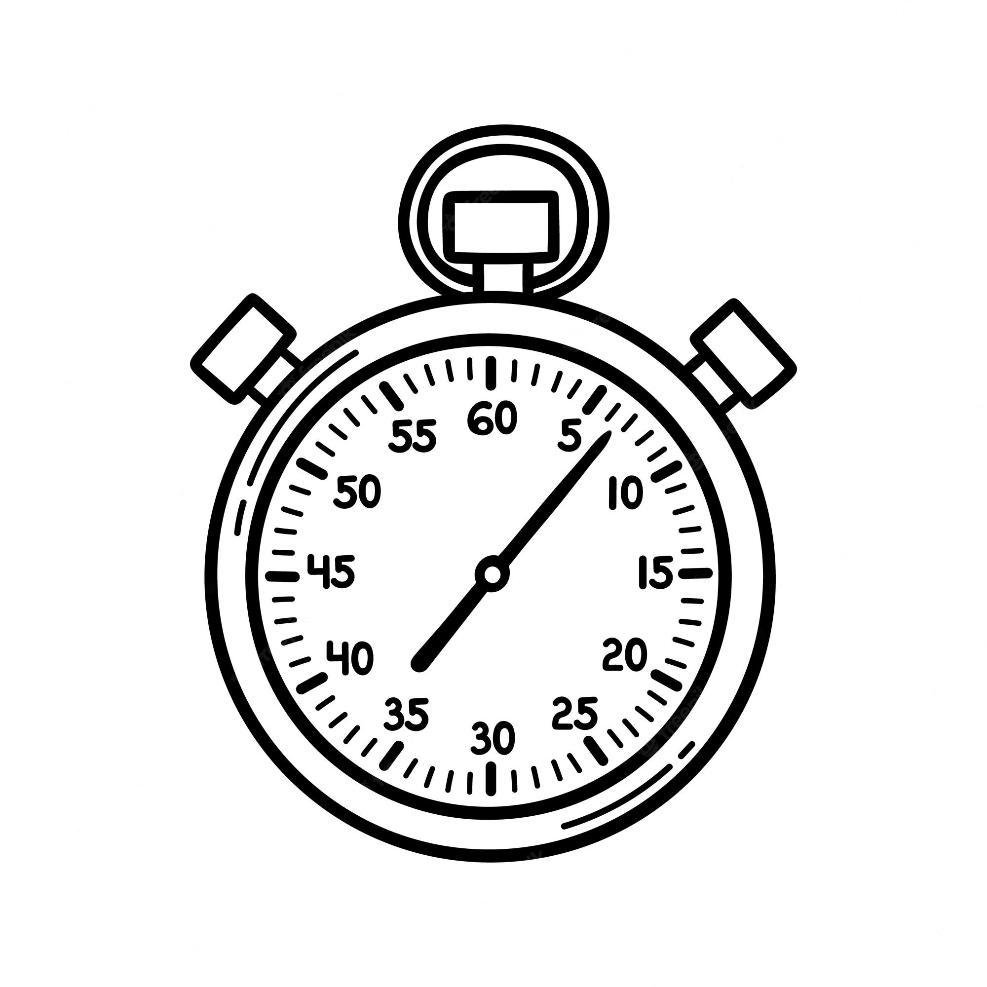 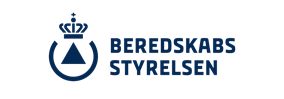 Slide A: Trusselskatalog
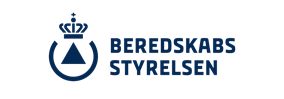 Slide B: Hvilke trusler udgør de største risici?
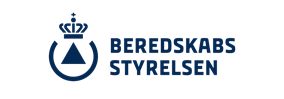 Slide C: Hvor godt forberedt er organisationens beredskab?
= behov for større ændringer
= behov for justering
= intet umiddelbart behov for ændringer
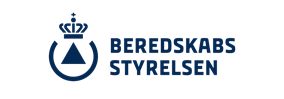